Электроизмерительные приборы
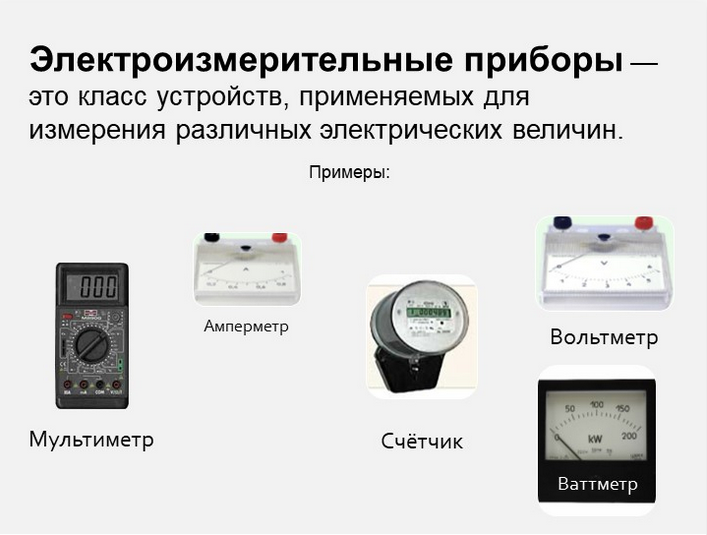 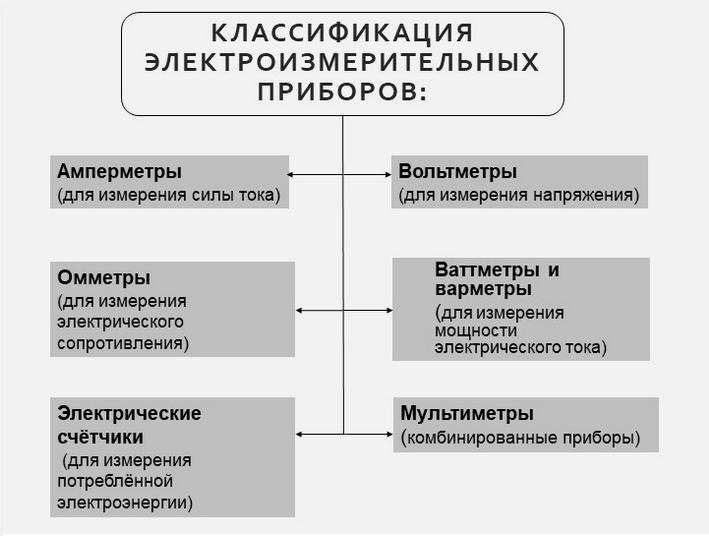 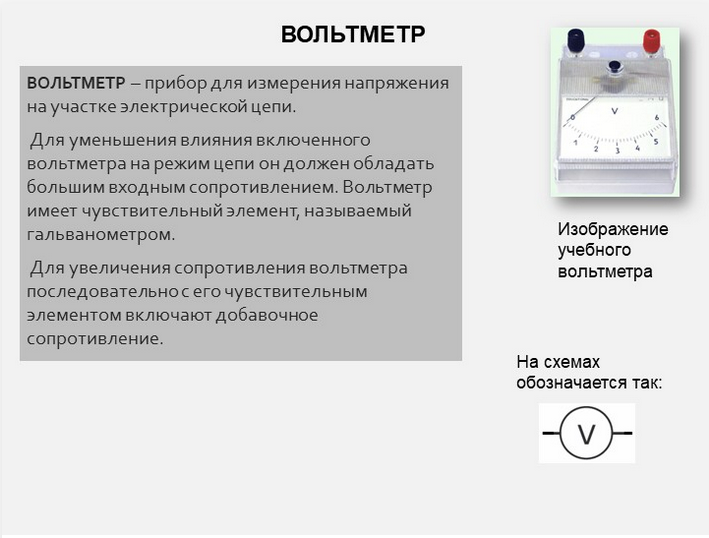 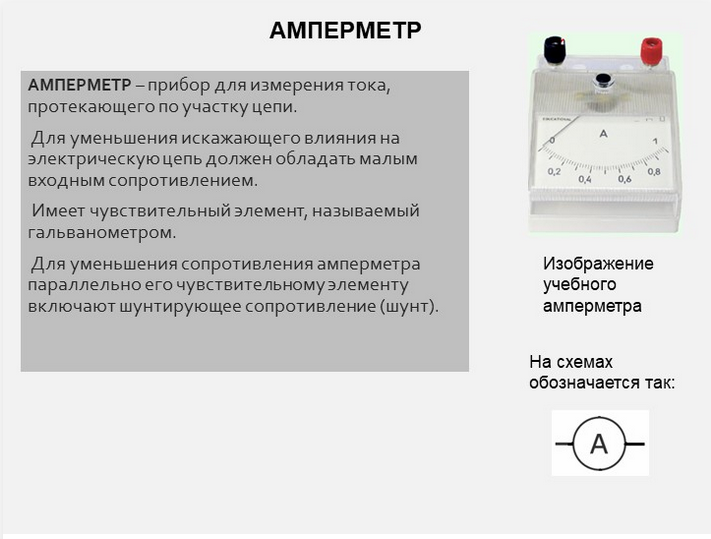 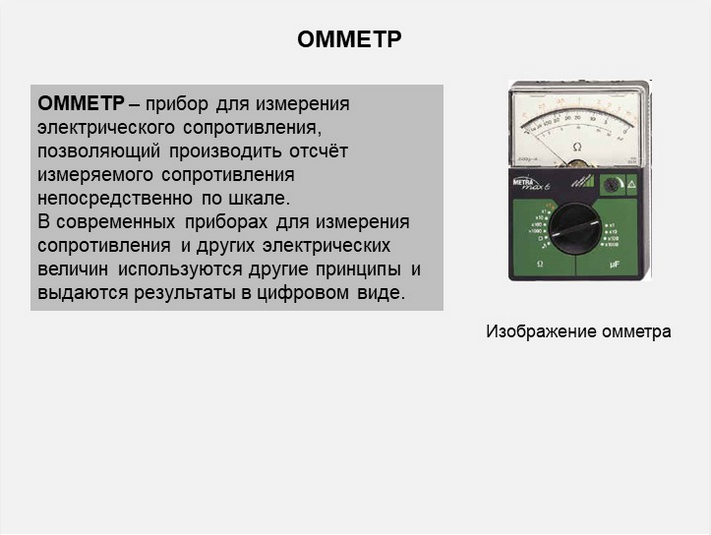 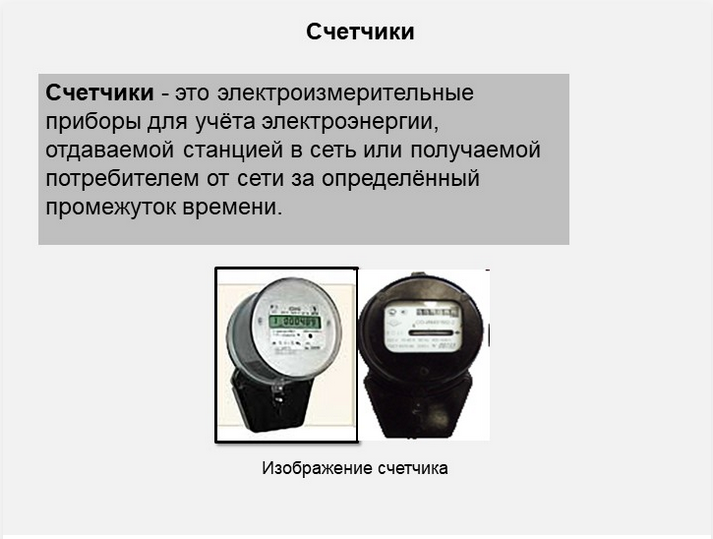 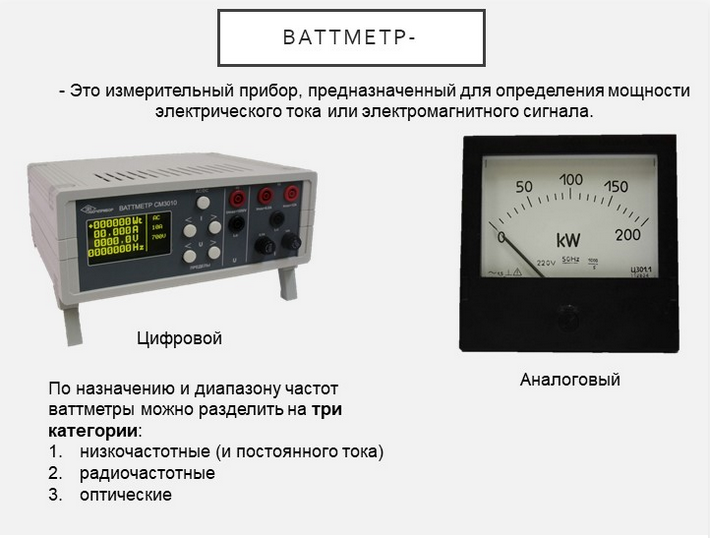 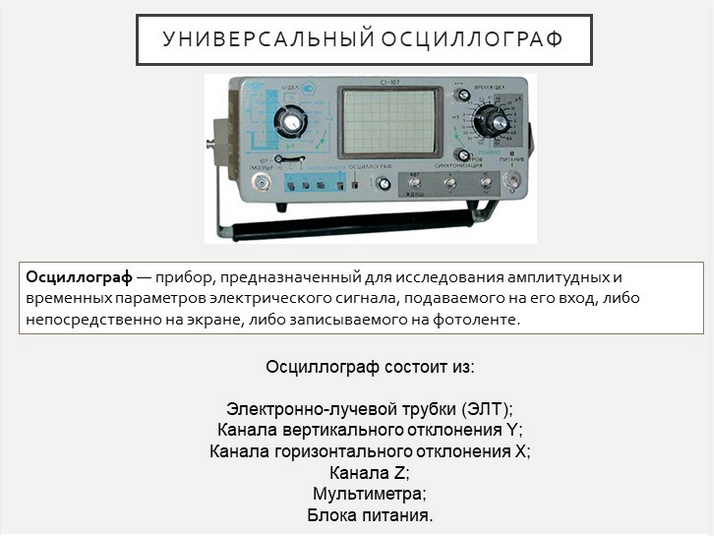 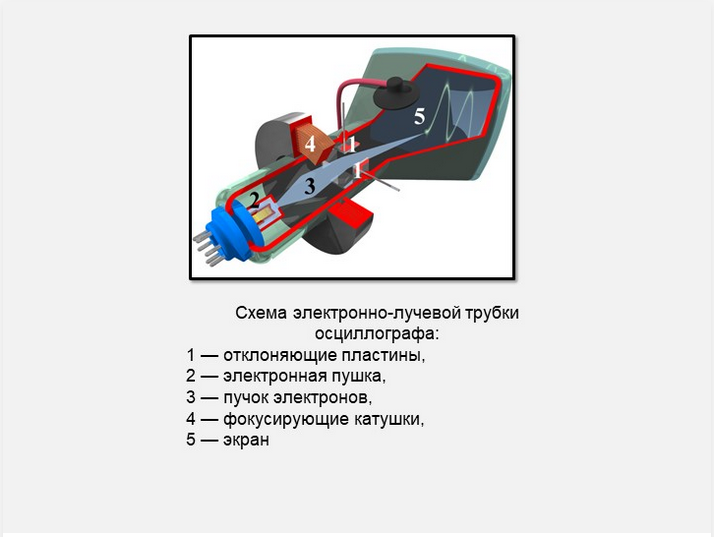 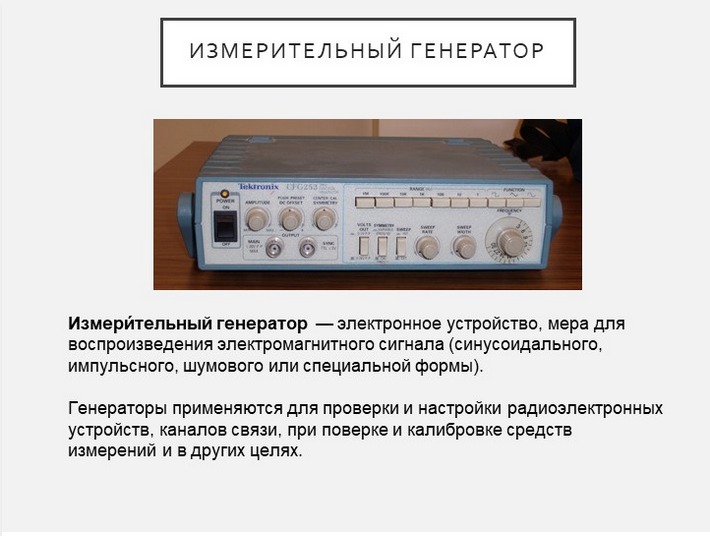 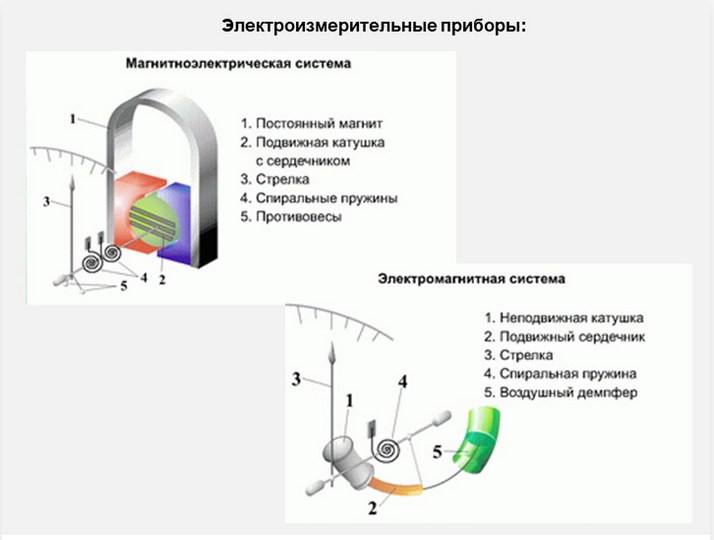 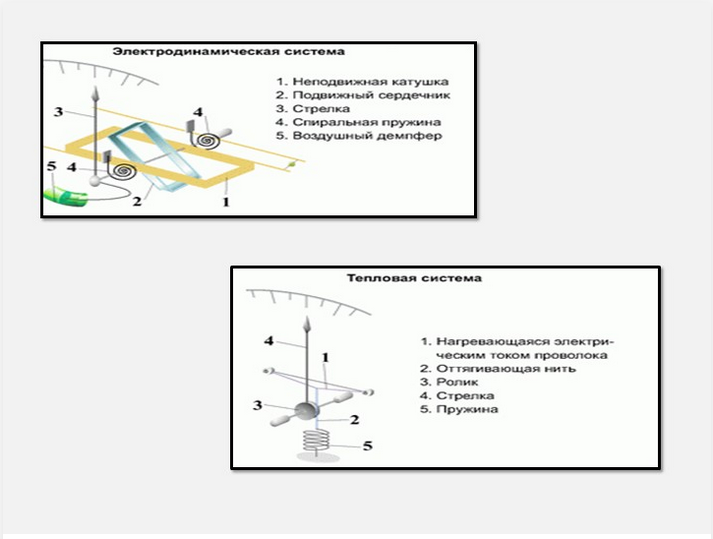 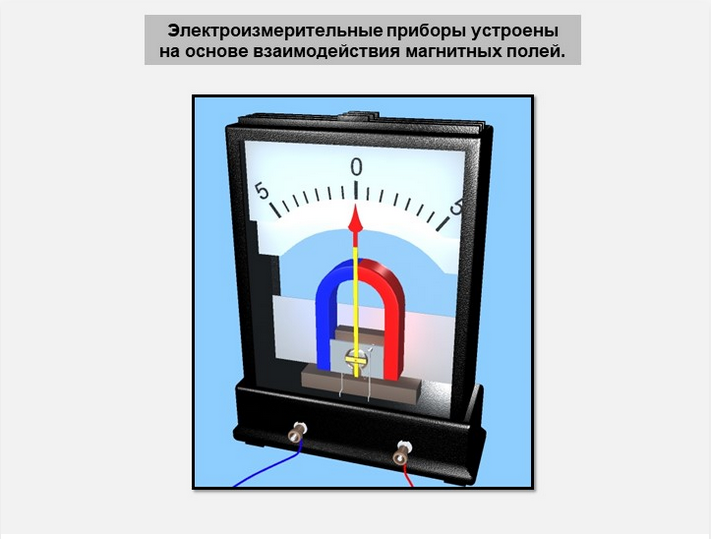